MODEL DAN SIMULASISISTEM ANTRIAN
Mata Kuliah Pemodelan & Simulasi

Program Studi Teknik Informatika
Universitas Komputer Indonesia
Antrian ialah suatu garis tunggu pelanggan yang memerlukan layanan dari satu/lebih pelayan (fasilitas layanan).
Penyebab : kebutuhan pelayanan melebihi kapasitas, sehingga pengguna fasilitas (pelanggan) tidak dapat segera mendapat pelayanan.
Solusi : Tambahan fasilitas pelayanan. Akan menimbulkan pengurangan keuntungan.
Sistem Antrian
2
Sistem pelayanan komersial ; seperti model antrian di restoran, kafetaria, toko-toko, salon, butik, supermarket, dll.
Sistem pelayanan bisnis-industri; mencakup lini produksi, sistem material-handling, sistem pergudangan, dll.
Sistem pelayanan transportasi
Sistem pelayanan sosial; seperti kantor registrasi SIM & STNK, kantor pos, rumah sakit, puskesmas, dll.
Klasifikasi menurut Hillier & Lieberman
3
Contoh Sistem Antrian
Kedatangan   proses input, yang meliputi sumber kedatangan. Terjadinya kedatangan umumnya merupakan variabel acak. Misal : orang, mobil, panggilan telepon untuk dilayani, dll
Pelayan (fasilitas pelayanan/server)  mekanisme pelayanan dapat terdiri dari satu/lebih pelayan. Setiap fasilitas pelayanan kadang-kadang disebut sebagai saluran (channel). 
Antrian  dipengaruhi oleh sifat kedatangan dan proses pelayanan. Jika tidak ada antrian berarti terdapat pelayan yang menganggur atau kelebihan fasilitas pelayanan.
Komponen Dasar Proses Antrian
5
Struktur Dasar Sistem Antrian
Sistem antrian
Sumber 
Masukan
1
2
Pelanggan yang sudah dilayani
Antrian
n
Pelanggan masuk ke dalam sistem antrian
Mekanisme pelayanan
Mekanisme Pelayanan
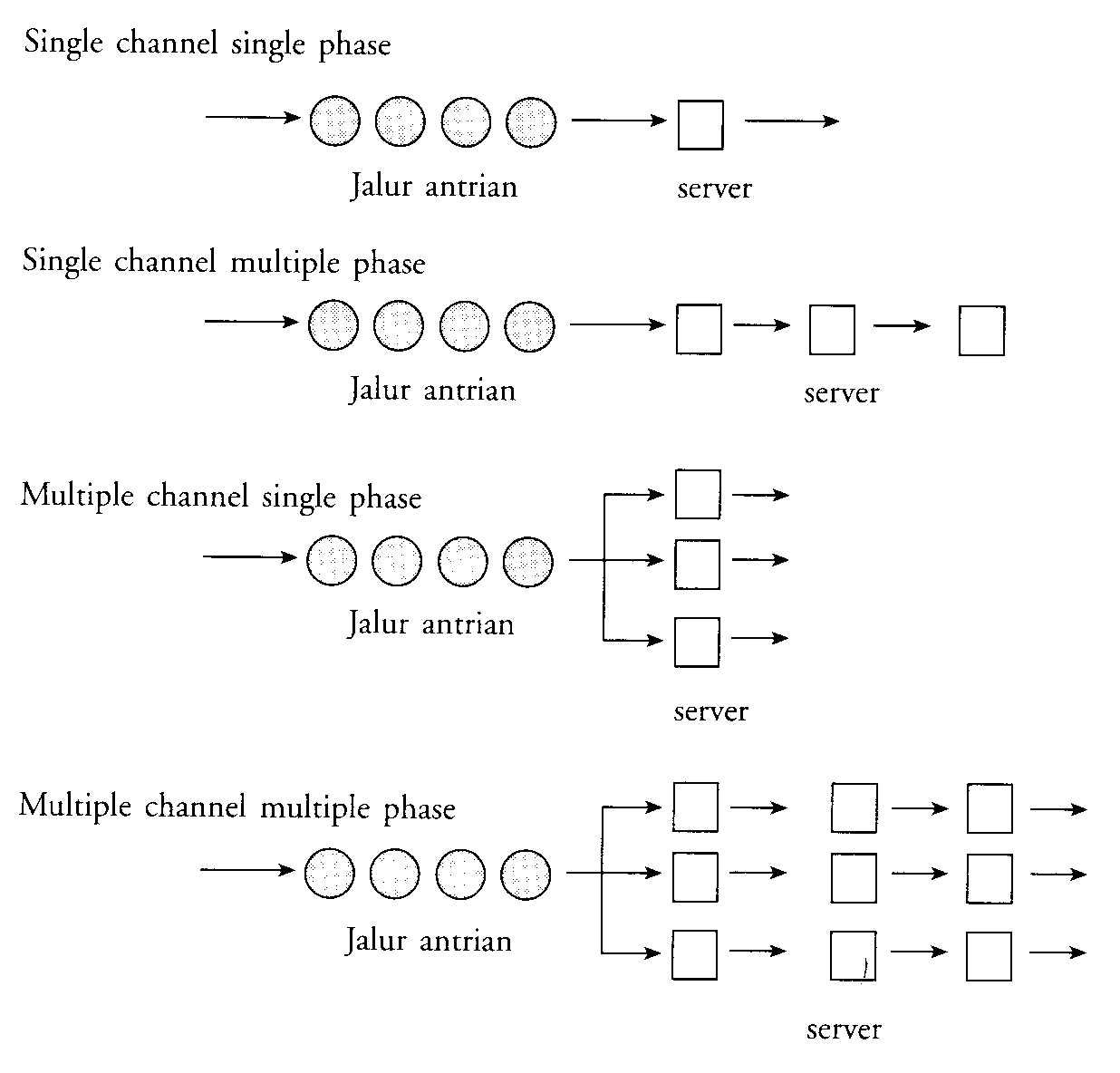 7
Disiplin Antrian
Disiplin antri adalah aturan keputusan yang menjelaskan cara melayani pengantri.
Ada 5 bentuk disiplin antrian yang biasa digunakan :
First-Come First-Served (FCFS) atau First-In First-Out (FIFO).
Last-Come First-Served (LCFS) atau Last-In First-Out (LIFO).
Service In Random Order (SIRO).
Priority Service (PS).
8
Model Antrian (M / M / 1 )
Model saluran tunggal
Populasi input tidak terbatas
Distribusi kedatangan & pelayanan mengikuti distribusi poisson
Disiplin mengikuti FCFS
Kapasitas diasumsikan tidak terbatas
Tidak ada penolakan
9
Model Antrian (M / M / 1 )
Karakteristik yang dianalisis :
Tingkat Intensitas Fasilitas Pelayanan
Probabilitas Kepastian n Pelanggan dalam Sistem 



Jumlah Rata-Rata Pelanggan dalam Sistem
10
Jumlah Rata-Rata Pelanggan dalam Antrian
	


Waktu Rata-Rata dalam Sistem



Waktu Rata-Rata dalam Antrian
11
Model (M / M / s )
Model antrian yang memiliki S channel
Karakteristik yang dianalisis :
Tingkat Intensitas Fasilitas Pelayanan



Probabilitas Kepastian n Pelanggan dalam Sistem
12
Jumlah Rata-Rata Pelanggan dalam Sistem
13
Jumlah Rata-Rata Pelanggan dalam Antrian
Waktu Rata-Rata dalam Sistem
Waktu Rata-Rata dalam Antrian
14
Simulasi Sistem Antrian
Contoh Kasus Sistem Antrian Single Server
15
Model Antrian Single Server
Sistem antrian
SERVER
Kedatangan Konsumen
Konsumen dlm antrian
Konsumen dlm pelayanan
Kepergian Konsumen
16
Ilustrasi Contoh Simulasi Sistem Antrian Single Server
Waktu
e0
e1
e2
e3
e4
e5
t0 = 0
A1
t1
A2
t2
c1
A3
t3
c2
D3
D2
S2
S1
ei = waktu peristiwa/kejadian (waktu simulasi); kecuali e0 = 0
ti  = waktu kedatangan pelanggan
Ai = ti – ti-1 = waktu antar kedatangan pelanggan ke-i dari pelanggan ke-(i – 1)
Si  = waktu pelayanan server terhadap pelanggan ke-i
Di  = ci – 1 – ti = waktu menunggu pelanggan ke-i
ci  = ti + Di + Si = waktu selesai dilayani & keluar sistem
17
Waktu kedatangan pelanggan (arrival) A1, A2, ......., Ai merupakan variabel acak yang berdistribusi tertentu.
Jika pelanggan yang datang dan mendapati server/pelayan dalam keadaan idle, maka pelanggan tersebut akan langsung dilayani oleh server dengan waktu pelayanan S1, S2, ....., Si yang merupakan variabel acak berdistribusi tertentu dan bebas terhadap waktu kedatangan.
Jika konsumen yang datang dan mendapati server sibuk, maka pelanggan akan masuk dalam garis antrian.
Server yang telah selesai melayani seorang pelanggan, akan segera melayani pelanggan berikutnya yang berada dalam garis antrian (sesuai disiplin antriannya, misal FIFO)
Kejadian/peristiwa di atas berlangsung secara berulang
18
Simulasi dimulai saat e0 = t0 = 0 detik, dimana status sistem antrian kosong dan server idle  saat pelanggan ke-1 belum datang.
Saat t = 0 detik, penantian pelanggan ke-1 datang untuk pertama kali dilakukan oleh server dan akan berakhir setelah A1 detik kemudian  saat pelanggan ke-1 datang.
Saat e1 = t1, pelanggan ke-1 datang dengan waktu antar kedatangan A1 detik (sejak simulasi sistem antrian dimulai) yang besarnya diperoleh dari generate A1. Karena status server = kosong, maka konsumen-1 dapat langsung dilayani sehingga D1 = 0 & status server berubah menjadi “sibuk”.
Konsumen ke-1 dilayani selama S1 yang besarnya dari generate S1, sehingga ia akan selesai dilayani saat e3 = c1, yaitu saat c1 = t1 + S1
19
Waktu    kedatangan   pelanggan  ke - 2 (t2)  diperoleh  dari t2 = t1 + A2, dimana besar A2 diperoleh dari generate A2. 
Saat e2 = t2, karena t2 < c1 maka  status server = sibuk sehingga dapat dikatakan jumlah pelanggan dalam sistem antrian minimal 1 orang pelanggan. Pelanggan ke-2 tidak dapat langsung dilayani oleh server, tapi harus menunggu selama D2 = c1 – t2.
Jika kondisi diatas c1 < t2, maka D2 = 0
Saat e4 = t3  t3 = t2 + A3
Saat e5 = c2  c3 = c1 + S2
20
Contoh kasus
PT .ABC mengoperasikan satu buah pompa bensin dengan satu operator (john). Rata-rata tingkat kedatangan kendaraan mengikuti distribusi poisson yaitu 20 kendaraan per jam. Operator dapat melayani rata-rata 25 mobil per jam, dengan waktu pelayanan setiap mobil mengikuti distribusi probabilitas eksponensial. Jika diasumsikan model sistem antrian yang digunakan operator tersebut (M/M/1), hitunglah :
1. Tingkat intensitas (kegunaan) pelayanan (p)2. Jumlah rata-rata kendaraan yang diharapkan dalam sistem3. Jumlah kendaraan yang diharapkan menunggu dalam antrian4. Waktu yang diharapkan oleh setiap kendaraan selama dalam sistem (menunggu pelayanan)5. Waktu yang diharapkan oleh setiap kendaraan untuk menunggu dalam antri
21
analisis
Diketahui λ = 20 dan µ = 25 
 Tingkat intenstas (kegunaan) pelayanan atau p menunjukkan bahwa John akan sibuk melayani mobil selama p dari waktunya. Sedangkan sisa waktunya atau (1 – p) yang sering disebut idle time akan digunakan John untuk istirahat, membersihkan pompa dan lain-lain. 
 Jumlah rata-rata kendaraan yang diharapkan dalam system (L). Angka tersebut menunjukkan bahwa operator dapat mengharapkan L mobil yang berada dalam system
Jumlah kendaraan yang diharapkan menunggu dalam antrian Lq . Angka tersebut menunjukkan bahwa mobil yang menunggu untuk dilayani dalam antrian sebanyak Lq kendaraan
22
Analisis (Lanjutan)
Waktu yang diharapkan oleh setiap kendaraan selama dalam sistem (menunggu pelayanan) Angka tersebut menunjukkan bahwa waktu rata-rata kendaraan menunggu dalam sistem selama W menit 
Waktu yang diharapkan oleh setiap kendaraan untuk menunggu dalam antrian.  Angka tersebut menunjukkan bahwa waktu rata-rata kendaraan menunggu dalam antrian selama Wq menit.
23
24
Kasus 1:
Sebuah minimarket mempunyai satu cash register dan satu orang petugas kasir untuk mengoperasikannya dalam transaksi pembayaran terhadap konsumen. Konsumen harus antri dalam satu jalur di depan kasir untuk membayar belanjaannya. Tingkat rata-rata kedatangan konsumen =24 per jam dan sesuai dengan distribusi Poisson. Waktu pelayanan berdistribusi eksponensial dengan tingkat rata-ratanya adalah =30 konsumen per jam. Manajer minimarket ingin mengevaluasi karakteristik operasional dari sistem antrian tersebut. Tentukan :
Probabilitas tidak ada konsumen dalam sistem
Rata-rata jumlah konsumen dalam antrian
Rata-rata jumlah konsumen dalam sistem
Rata-rata waktu dalam antrian
Rata-rata waktu dalam sistem
Tingkat kegunaan fasilitas cash register
Kasus 2:
Sebuah departemen store mempunyai bagian khusus yang menangani masalah dan keluhan konsumen terhadap transaksi pembayaran melalui kartu kredit. Bagian ini mempunyai tiga petugas pelayanan dan konsumen yang datang harus menunggu giliran untuk mendapatkan pelayanan, tempat duduk di ruang tunggu diatur hanya satu baris. Konsumen yang datang pertama dilayani lebih dulu (FCFS).
Berdasarkan pengamatan selama 6 bulan, menunjukkan rat-rata ada 10 konsumen yang datang tiap jam (sesuai distribusi Poisson), dan rata-rata ada 4 konsumen per jam bisa dilayani oleh tiap petugas (berdistribusi Poisson).
a. 	Pihak manajemen ingin menganalisis sistem antrian tersebut, bila waktu tunggu berlebihan di bagian ini maka akan membuat konsumen kesal dan cenderung tidak sabar, sehingga bisa dengan mudah mencari tempat lain untuk berbelanja.
b. 	Untuk meningkatkan pelayanan maka manajemen mempertimbangkan untuk menambah seorang petugas pelayanan di bagian ini. Apakah keputusan pihak manajemen ini sudah tepat ?